WP1 parameters and layout status and plans
Alexej Grudiev
24/03/2022
24/11/2022
1
Outline
WP1 status: brief overview
Latest update of parameters from Acc. Pillar on Nov. 15th 2022
Baseline layout and parameters at BR injection
Discussion and possible scenarios towards final baseline design of linacs
Discussion: What parameters are missing to complete baseline design ?
24/11/2022
2
HE Linac
Baseline layout
Common Linac
2.8 – 5.6 GHz
200 Hz
20 GeV
SPS (PBR)
2.8 GHz
2 x 200 Hz
2.8 GHz
200 Hz
Electron source
BR
eLinac
6 GeV
1.54 GeV
pLinac
1.54 GeV
DR
EC
2.0 GHz
200 Hz
BC
Positron source
200 Hz electron
Common linac at 400 Hz
200Hz + 200 Hz
200 Hz
positron
Vrf
5
10
0
40
t [ms]
24/11/2022
3
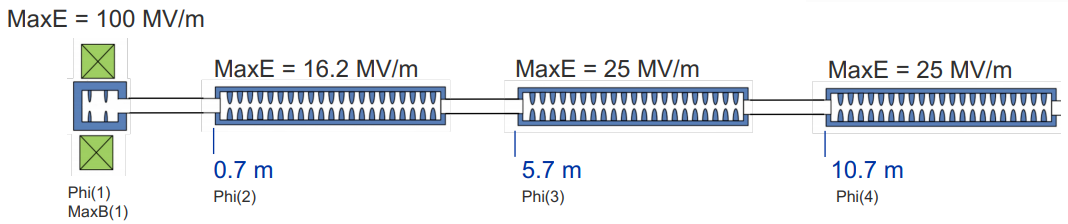 Electron source
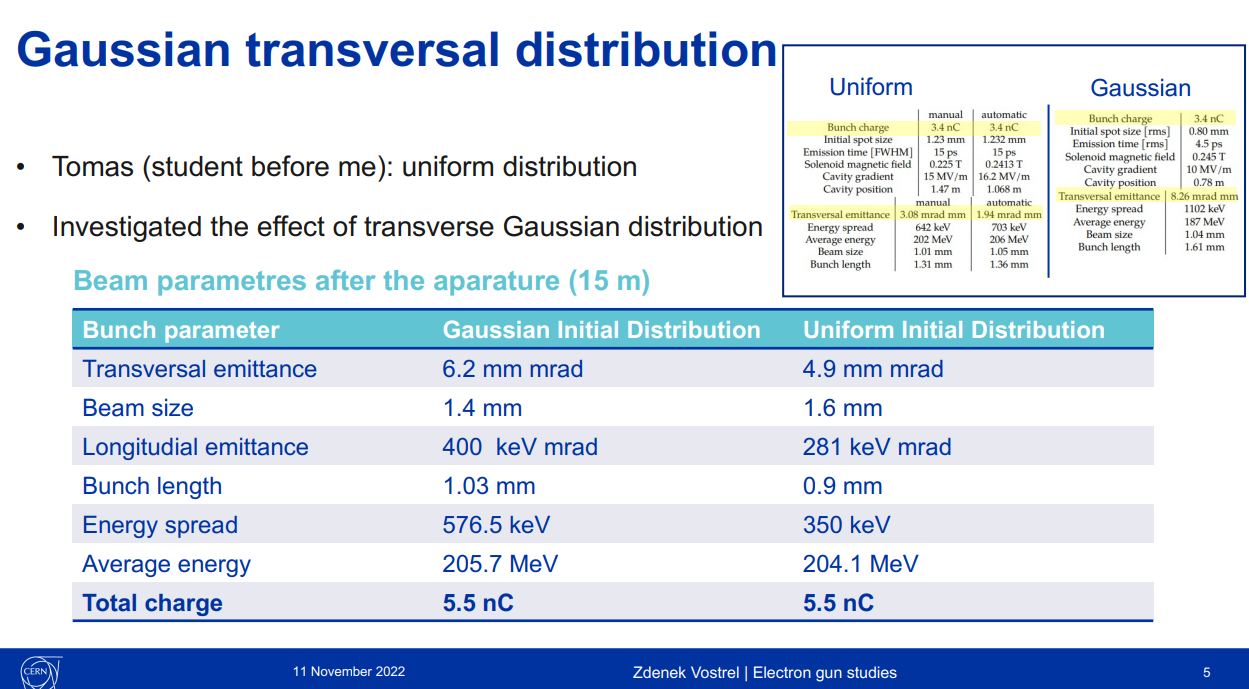 24/11/2022
4
Several optionsproposedwe have to chose
Simona
Bettoni
24/11/2022
5
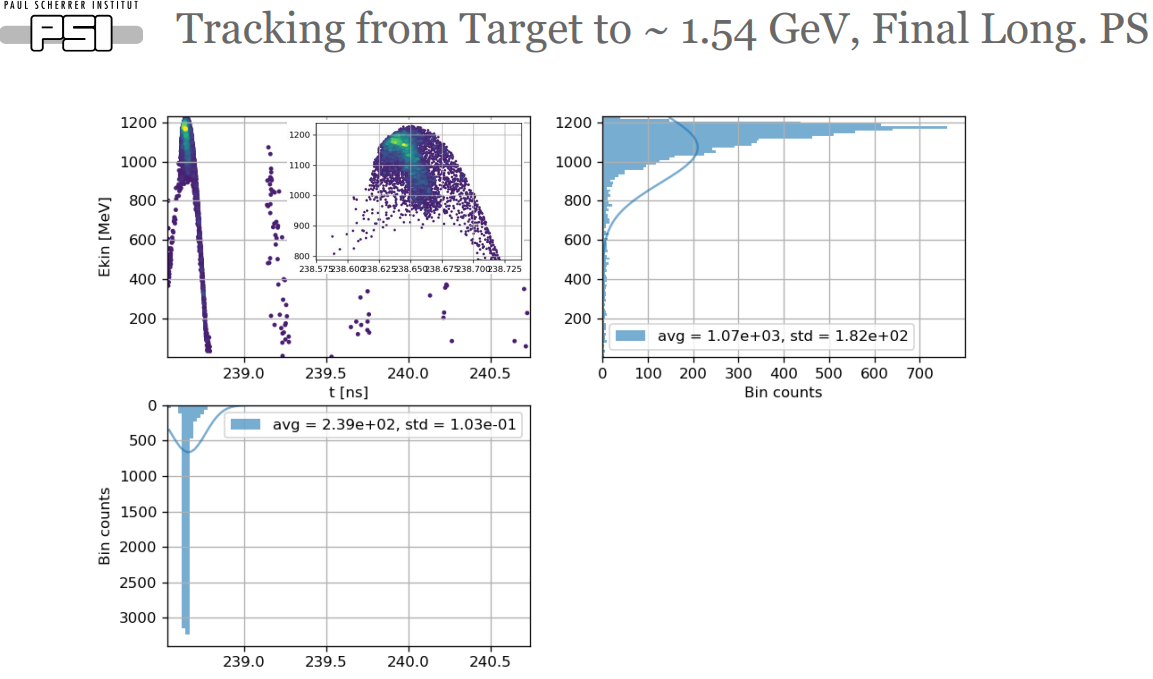 pLinac
Mattia Schaer
24/11/2022
6
RF structures for pLinac2 GHz
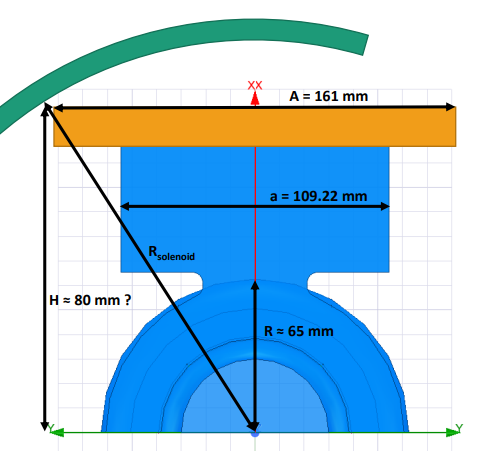 24/11/2022
7
RF structures for eLinac and common linac 2.8 GHz
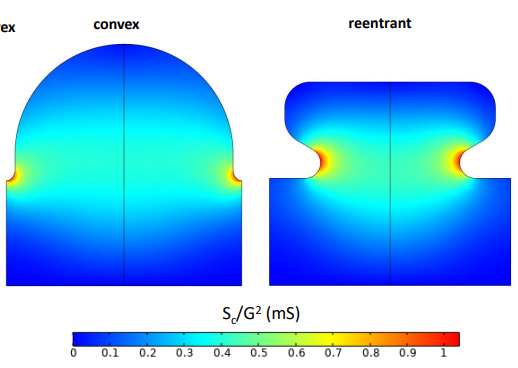 24/11/2022
8
24/11/2022
9
RF power sources at 2 and 2.8 GHz
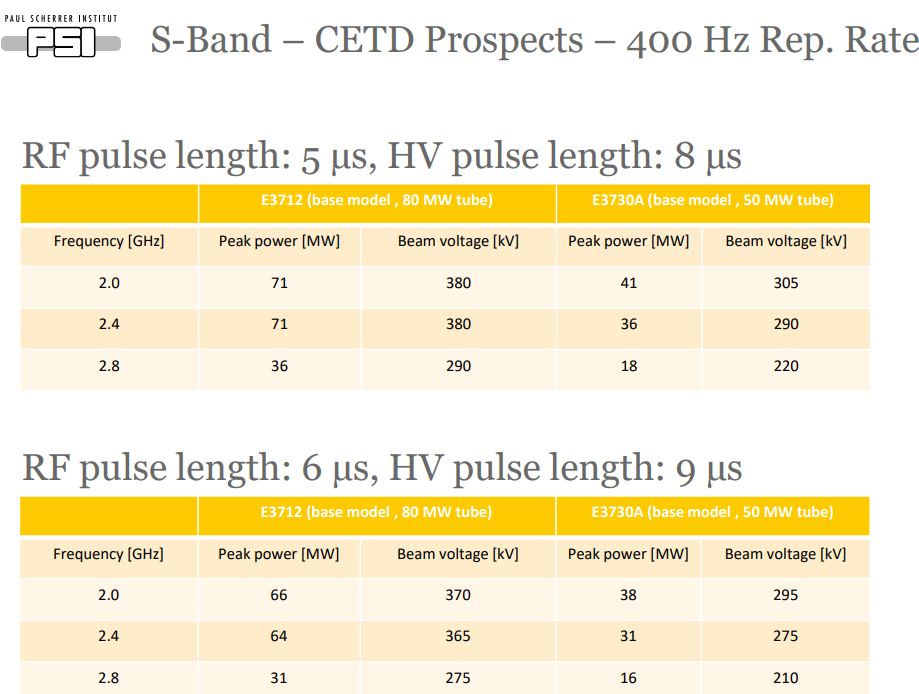 Jean-Yves Raguin
24/11/2022
10
Latest update of parameters at BR injection
Stability at injection in BR for bunch length ~ 1 mm will be studied by BR team.
If longer bunches are required, TL will be adapted to stretch them.
24/11/2022
11
Possible scenario for beam evolution for electron chain, nominal beam
Bunch length and energy spread specification are given at 20 GeV.
At lower energy stages they can be different depending on what is better for linacs or e-source.
24/11/2022
12
Positron production scenarios
Electron beam for positron production shell have the same parameters as the nominal beam
This minimizes work and number of designs
This can be refined later when we have more consolidated design of nominal electron beam and positron production 

pLinac: takes the beam 6D phase space after positron source (WP3) and transport and accelerate it to DR injection (WP4). Some iterations probably to happen
24/11/2022
13
Top-up scenarios
200 Hz, 2 bunches per pulse must be provided also during top-up
Intensity of 2 bunches must be adjustable independently
Range of intensity from 0 to 100%. To be confirmed and better defined by Accelerator Pillar
Bunches with different intensities must have the other parameters to be “not very different” at BR. To be better defined by Accelerator Pillar 
Thus, linac operation at different bunch intensities must be “transparent”, no changes in magnets and, if possible, in RF settings.
24/11/2022
14
What do we need to deliver: short term plan
Mid 2023: baseline design of ALL linacs
RF structure: RF frequency, aperture, gradient, RF unit layout
Quadrupoles: aperture, gradient
Overall layout including linacs to linacs transfer and matching => required space
Next week Acc. Pillar meeting: What information we still missing to do the baseline design in the next 6 months
Top-up requirements: intensity, timing, accuracy
…
24/11/2022
15